L’année de 4ème
Informations aux familles
V. Gaboriau / D. Leprêrtre / V. Granget / S. Moreau
La vie dans l’établissement
Le FSE 
Le régime des entrées et des sorties
Les rencontres avec les enseignants
La rigueur administrative (retour des documents)
Les punitions et les sanctions
V. Gaboriau / D. Leprêrtre / V. Granget / S. Moreau
Les nouveaux horaires
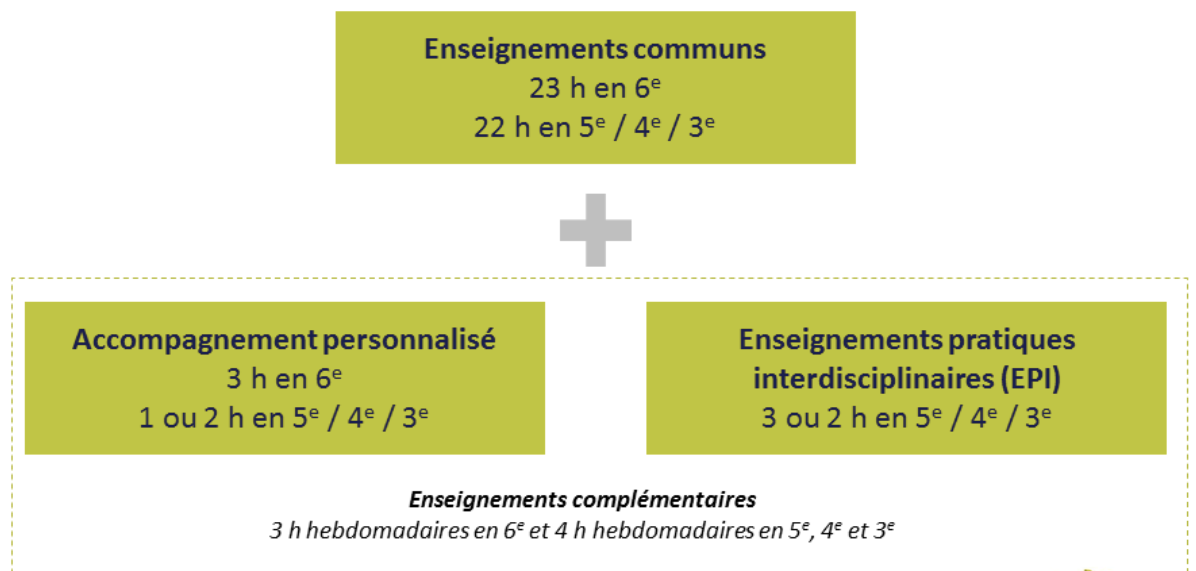 V. Gaboriau / D. Leprêrtre / V. Granget / S. Moreau
Les parcours éducatifs
V. Gaboriau / D. Leprêrtre / V. Granget / S. Moreau
L’orientation : les filières
V. Gaboriau / D. Leprêrtre / V. Granget / S. Moreau
L’orientation : quelques exemples dans l’académie
V. Gaboriau / D. Leprêrtre / V. Granget / S. Moreau
Comment préparer son orientation?
Rencontre parents-professeurs en janvier
Rendez-vous avec le Professeur Principal
Rendez-vous avec la PEN
L’outil en mains (9 et 10 octobre)
Bravo les Artisans
La visite des lycées (Pérochon et les Grippeaux)
Une classe en entreprise (Picasso)
V. Gaboriau / D. Leprêrtre / V. Granget / S. Moreau
Les ressources et les outils
V. Gaboriau / D. Leprêrtre / V. Granget / S. Moreau